Fractions Unit
Grade 6 - SHJH - Week 1
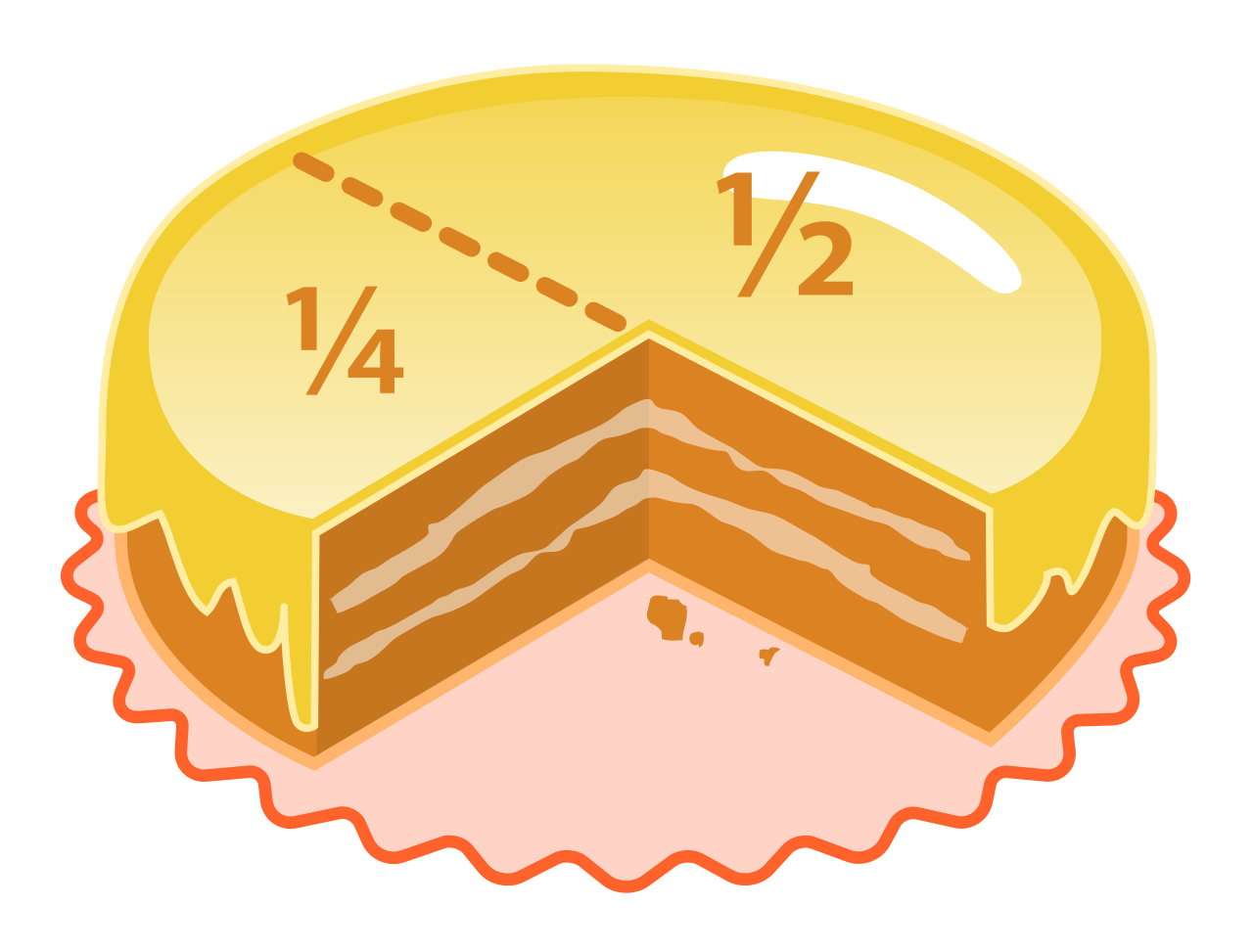 Learning Goals:  I can …

Show that an improper fraction represents a number larger than one

Express improper numbers as mixed fractions

Express mixed fractions as mixed numbers
Engage - Wednesday
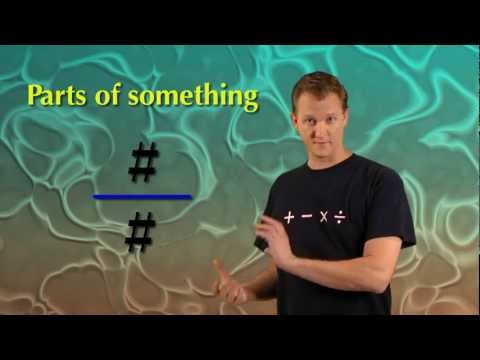 Instructions: 

Watch the Math Antics video to refresh your memory of what a fraction is.
Click on the picture to open a new slide. Review the slides to see examples of fractions we see around us.
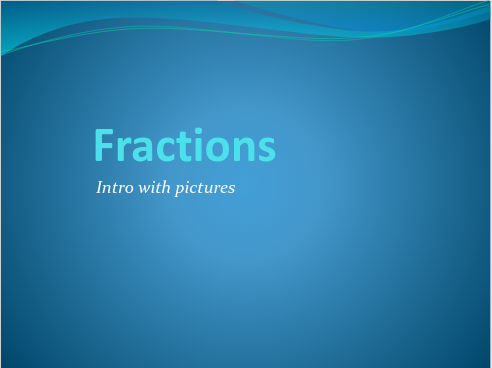 Explore
Type answer here
Put answers here. Use “insert, shapes” to help you.
Type answer here
Type answer here
Type answer here
Type answer here
Create your own problem here. Use symbols or emojis to help.
Type answer here
Explain - Wednesday
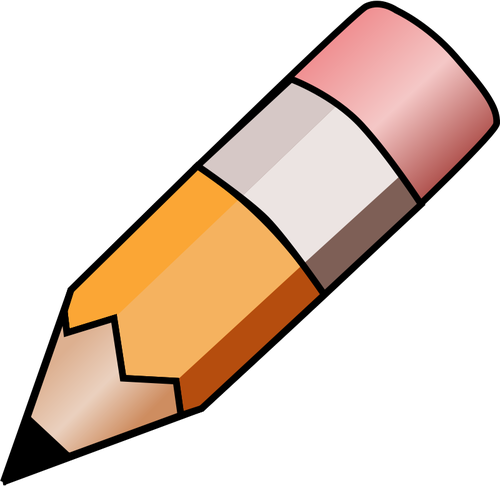 What’s one thing you learned/remembered about 
       fractions?




Where’s a place that you’ve seen fractions used around your home?




What’s one question you still have about fractions?
Extend - Wednesday
If you’ve finished early or would like more                                          
                              practice, check out some of these extension  
                              activites:
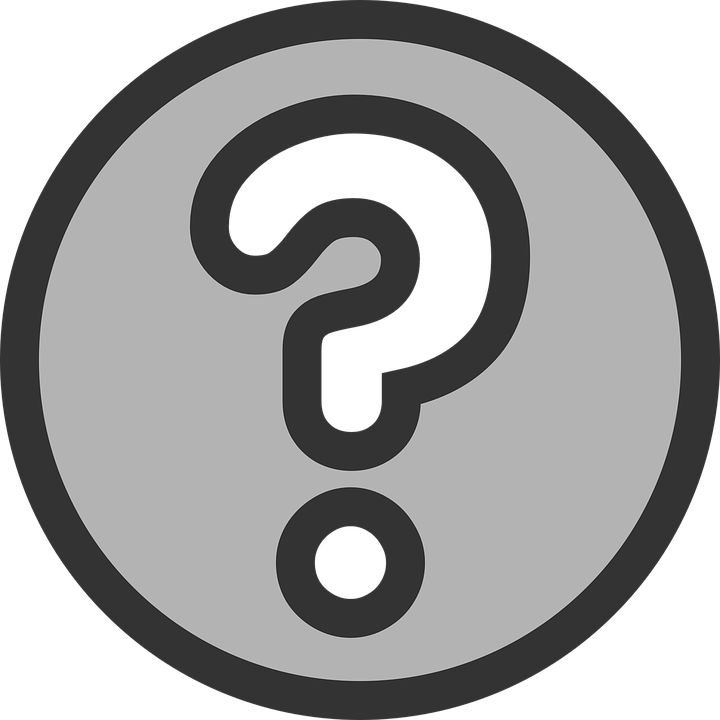 Online Fraction games
Fraction fling
Fraction Matcher
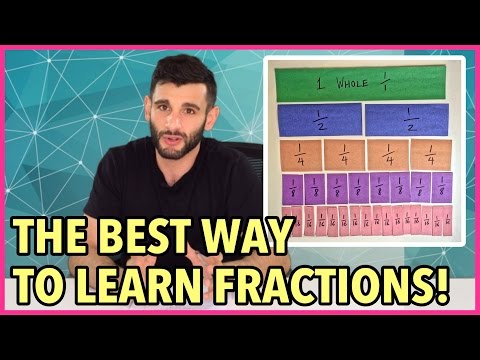 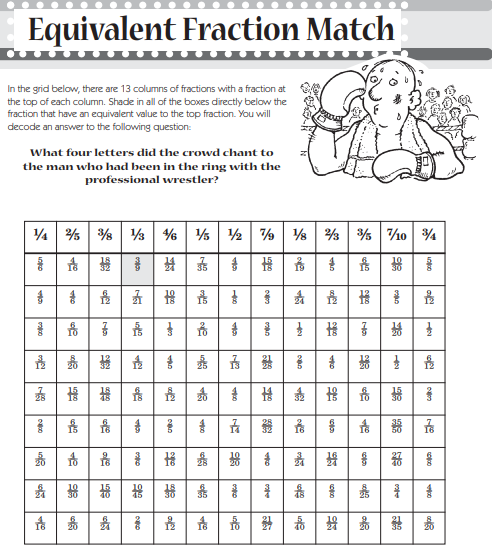 Copy this photo and use your google canvas to solve the puzzle!
Engage - Thursday
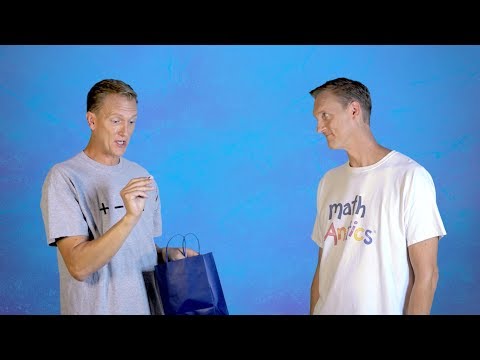 Instructions: 

Watch the Math Antics video to learn more about mixed numbers and improper fractions.
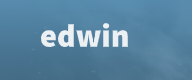 Click on the Edwin logo to take you to an Edwin video that will teach you more about mixed numbers and improper fractions.
Explore - Thursday
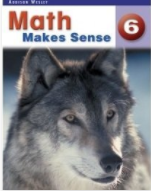 Instructions: 

Click on the math textbook to take you to an online copy of the unit we’re currently working on, Fractions, Ratios & Percents
Practice: 

Read through pages 160-163 to make sure you understand how mixed numbers and improper fractions are related.

On your own paper, do questions #1, 2, & 4 on page 164.
Explain - Thursday
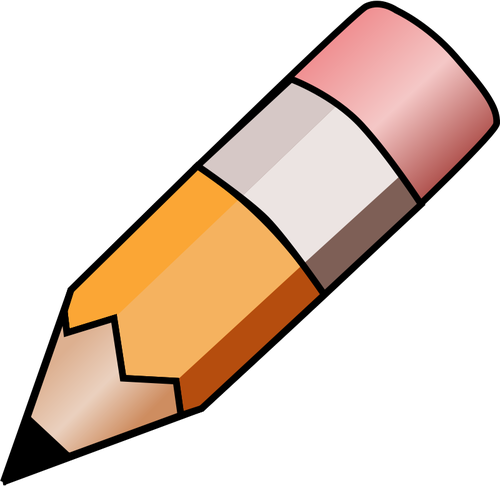 What’s one thing you learned/remembered about 
       mixed numbers and improper fractions?




Where’s a place that you’ve seen improper fractions or mixed numbers in the world?




What’s one question you still have about improper fractions or mixed numbers?
Extend - Thursday
If you’ve finished early or would like more                                          
                               practice, check out some of these extension  
                               activites:
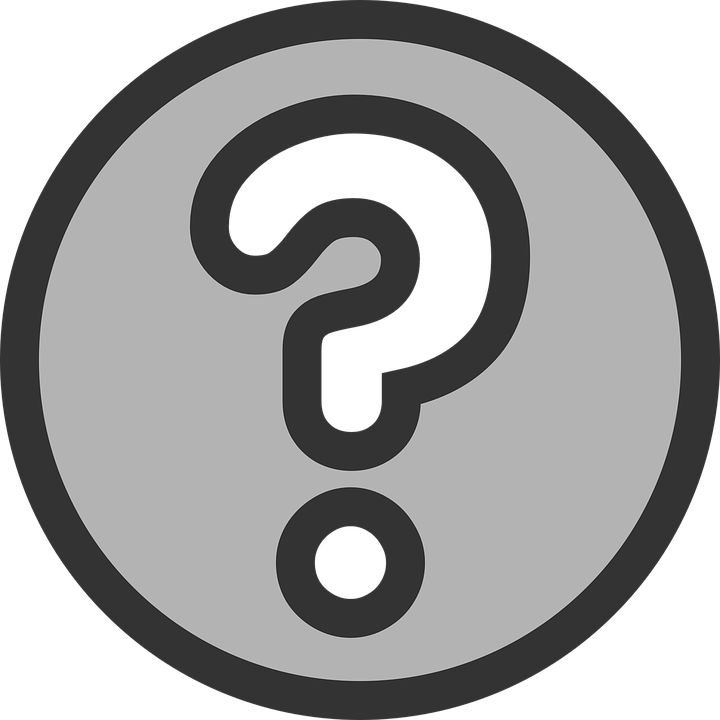 Online games:
Icecream Shop
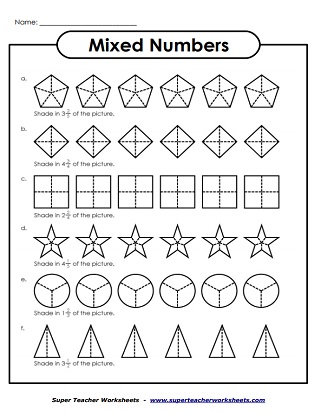 Engage - Friday
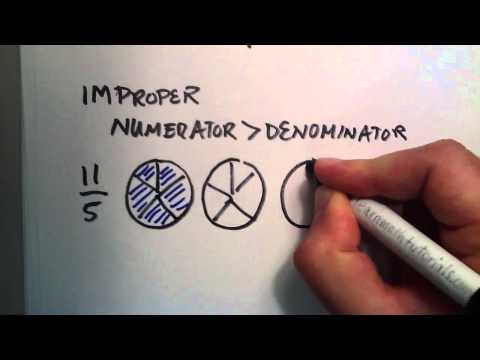 Instructions: 

Watch the video to learn more about the difference between fractions, mixed numbers and improper fractions.
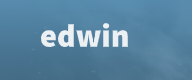 Click on the Edwin logo to take you to an Edwin activity that allows you to model proper and improper fractions using pattern blocks.
Explore - Friday
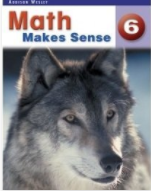 Instructions: 

Click on the math textbook to take you to an online copy of the unit we’re currently working on, Fractions, Ratios & Percents
Practice: 

If needed, review pages 160-163 to make sure you understand how mixed numbers and improper fractions are related.

On your own paper, do questions #5 or 6 on page 165.
Explain - Friday
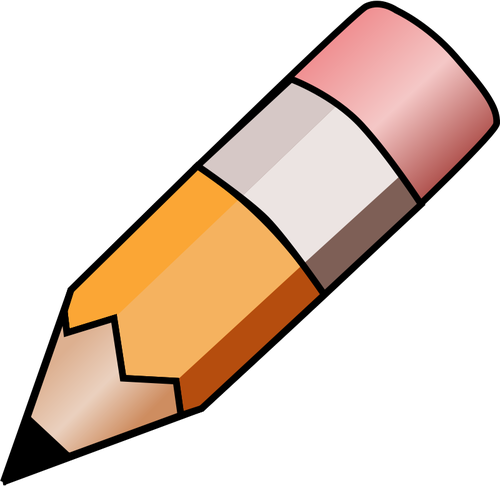 What’s one thing you learned/remembered about 
       mixed numbers and improper fractions?




Where’s a place that you’ve seen improper fractions or mixed numbers in the world?




What’s one question you still have about improper fractions or mixed numbers?
Extend - Friday
If you’ve finished early or would like more                                          
                               practice, check out some of these extension  
                               activites:
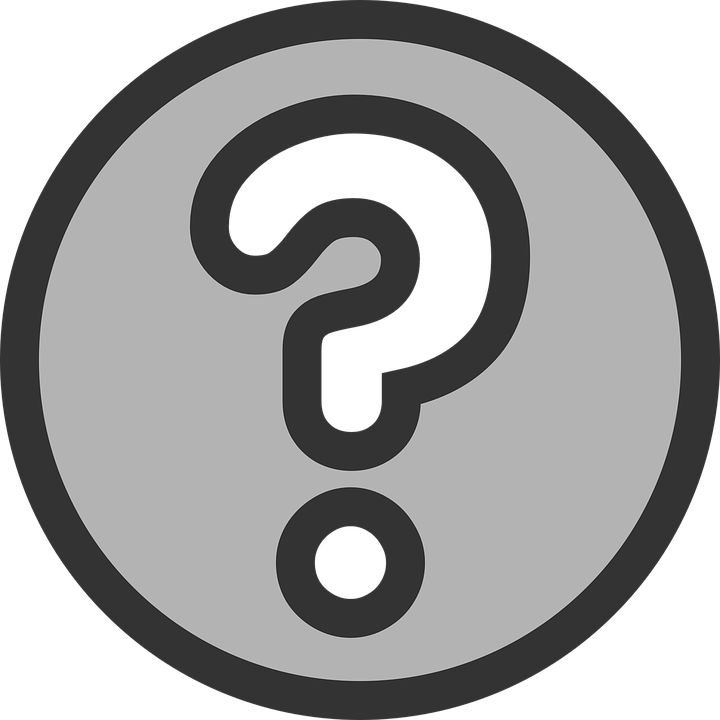 Fraction Matchup game from page 170 of text.
Print and cut cards, or recreate cards by hand on looseleaf.
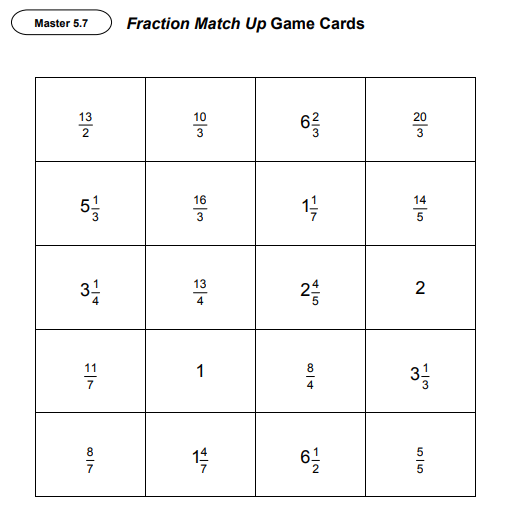 Online game:

Make one!
Engage - Monday
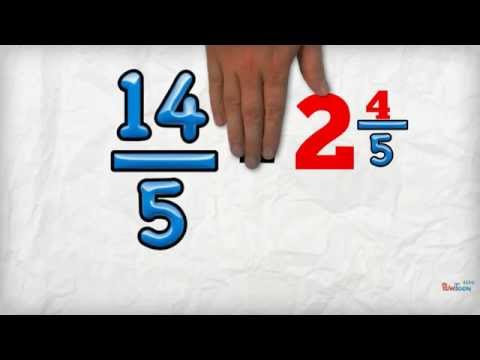 Instructions: 

Watch the video to learn more about mixed numbers and improper fractions.
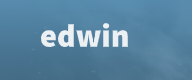 Click on the Edwin logo to take you to an Edwin activity that allows you to write improper fractions by dividing shapes.
Explore
Type answer here
Type answer here
Type answer here
Type answer here
Type answer here
Type answer here
Explain - Monday
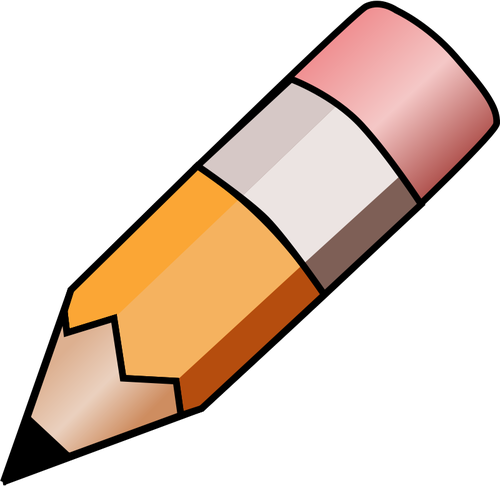 What’s one thing you learned/remembered about 
       mixed numbers and improper fractions?




Where’s a place that you’ve seen improper fractions or mixed numbers in the world?




What’s one question you still have about improper fractions or mixed numbers?
Extend - Monday
If you’ve finished early or would like more                                          
                               practice, check out some of these extension  
                               activites:
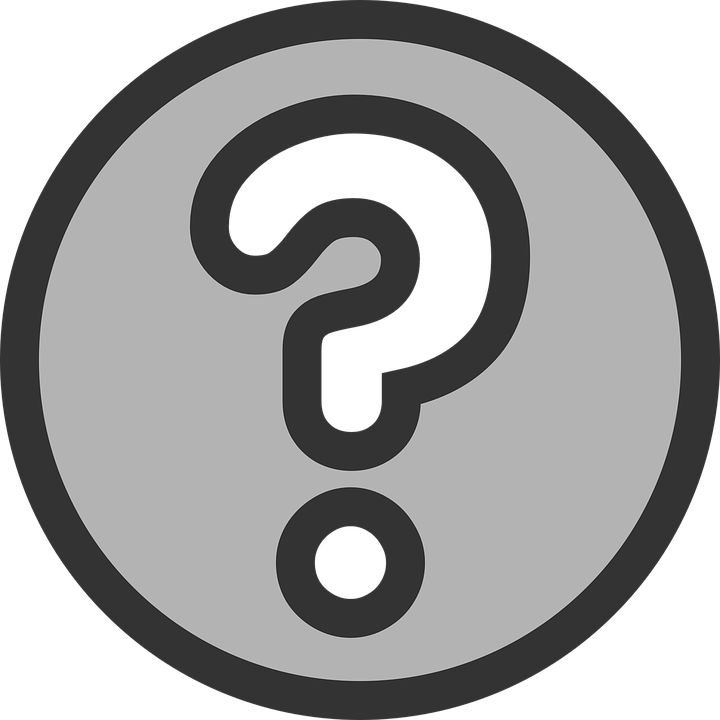 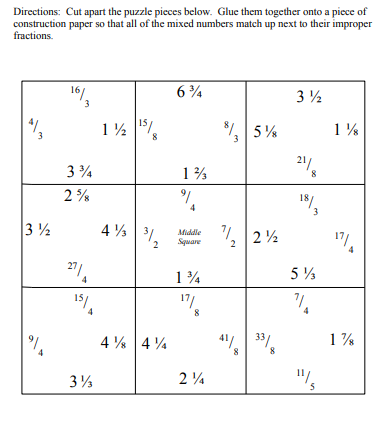 Online game:

Fraction PacMan
Engage - Tuesday
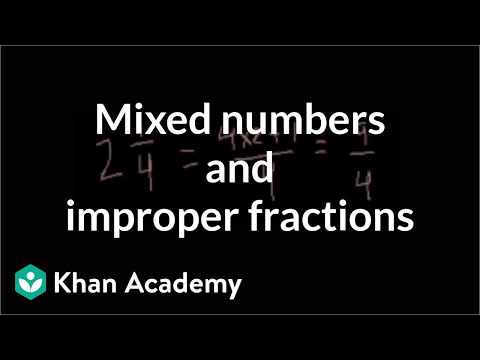 Instructions: 

Watch the video to learn more about mixed numbers and improper fractions.
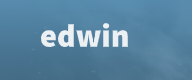 Click on the Edwin logo to take you to an Edwin activity that allows you to write improper fractions by dividing shapes.
Explore - Tuesday
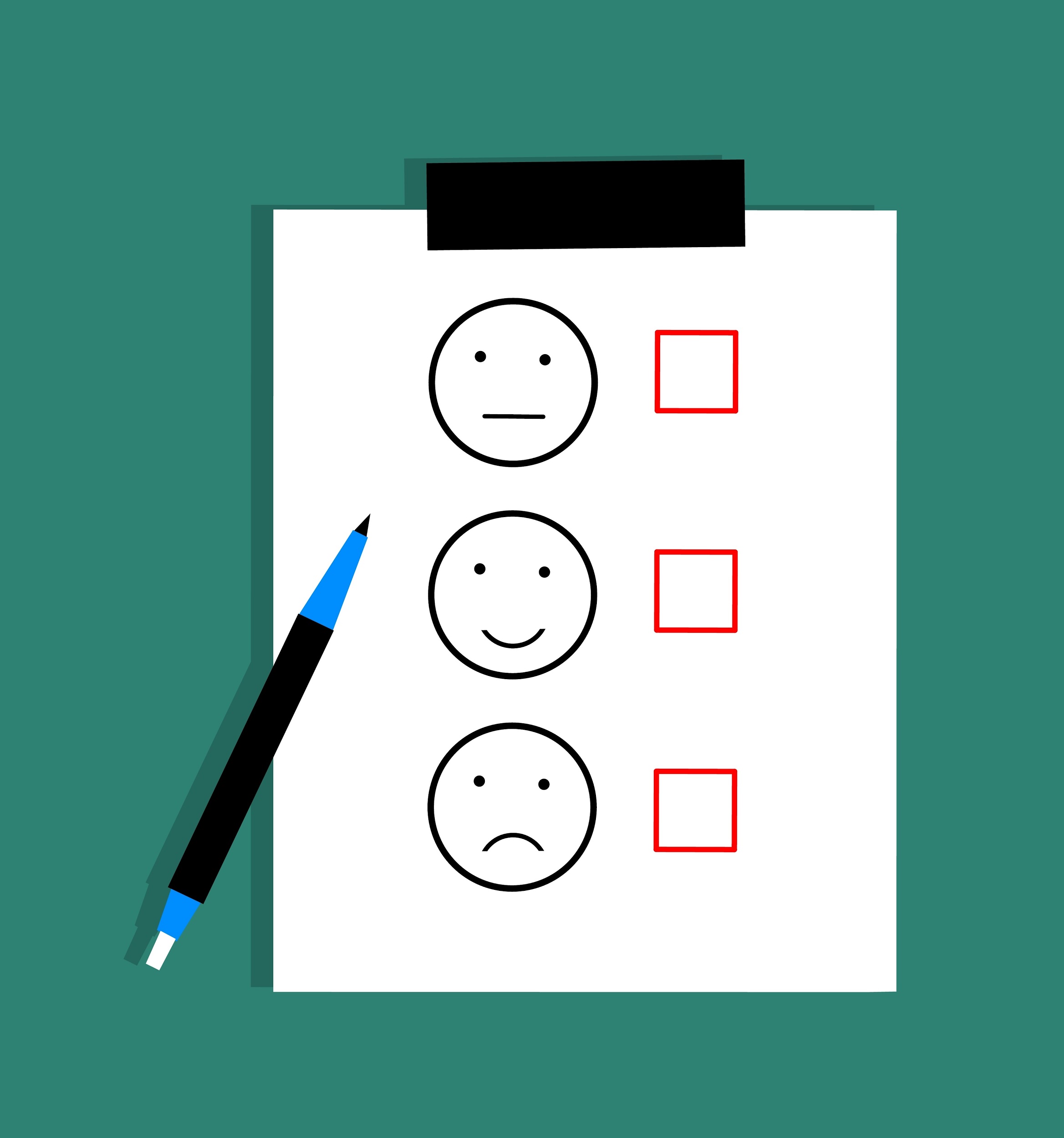 Instructions: 

Time to check-in to see how you’re doing with this week’s learning goals.

On your own paper, try to solve the word problem below.
A cookie recipe calls for 4/3 cups of flour. Mr. Williams is not sure what this means. Help him out by figuring out how much flour he needs using a mixed number.  Show your work in pictures, numbers and words.
Explain - Tuesday
Insert Flipgrid (or whatever recording platform     
                              you want) link here to have students share their 
                              answers to the word problem.
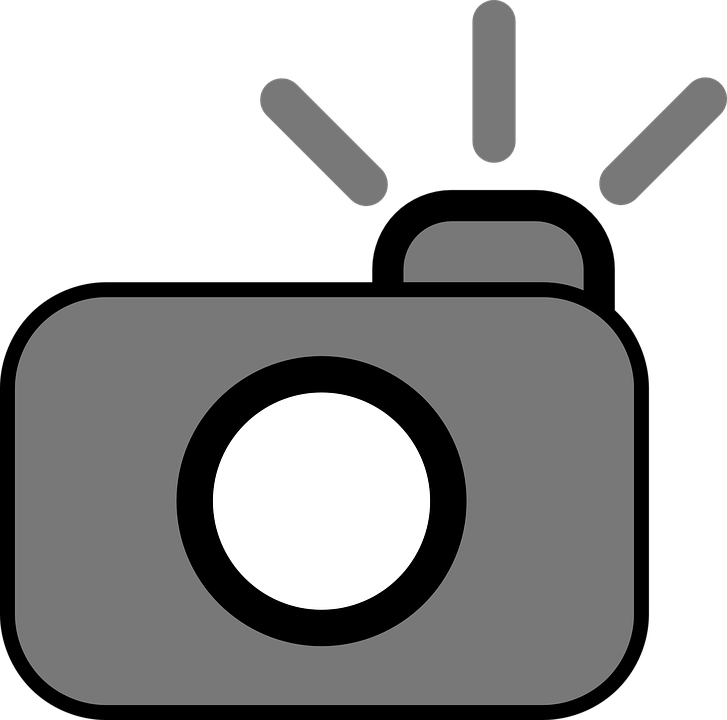 Extend - Tuesday
If you’ve finished early or would like more                                          
                               practice, check out some of these extension  
                               activites:
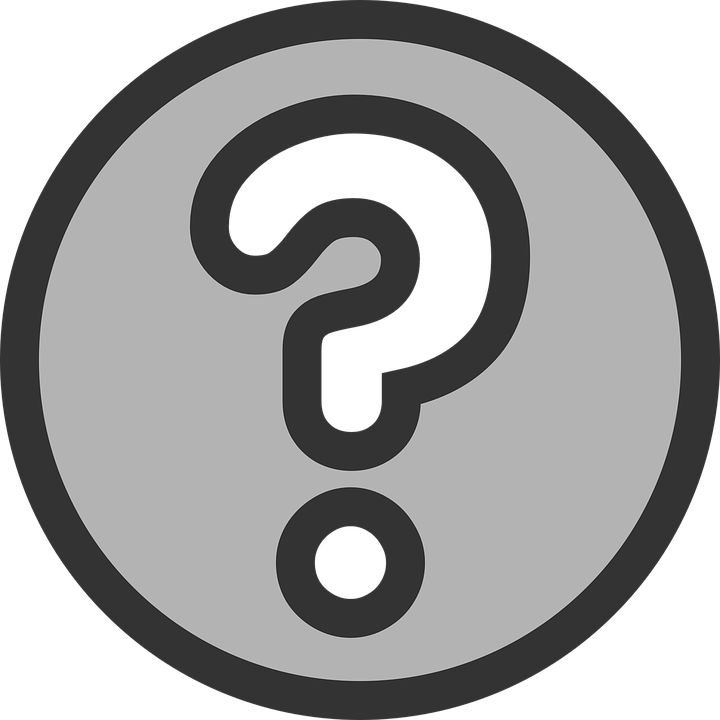 Online Game:

Find the Mixed number
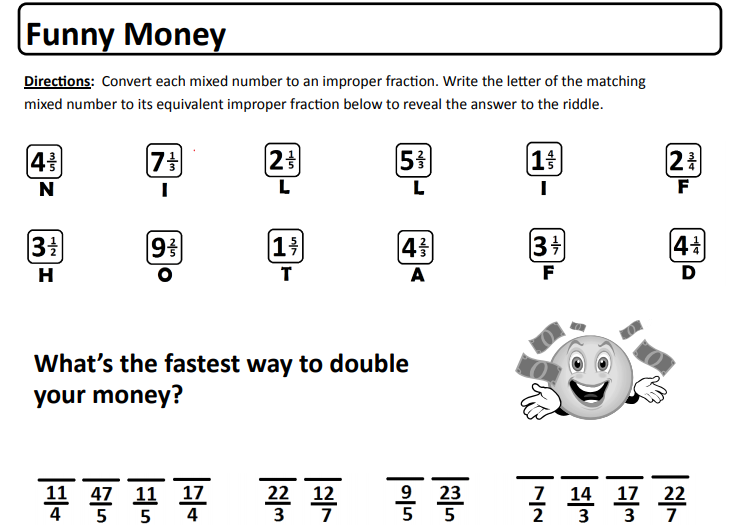